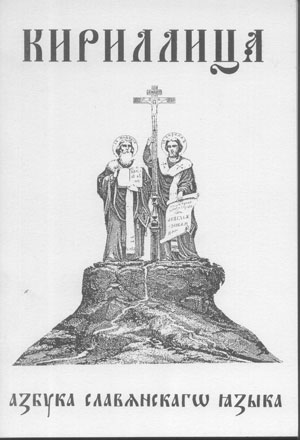 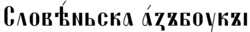 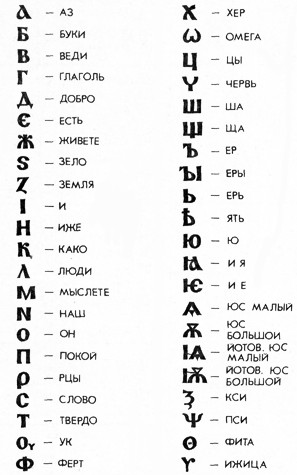 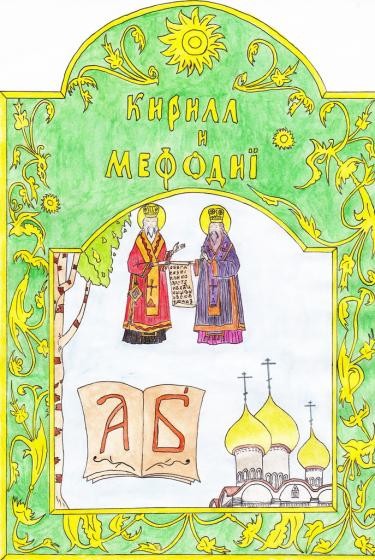 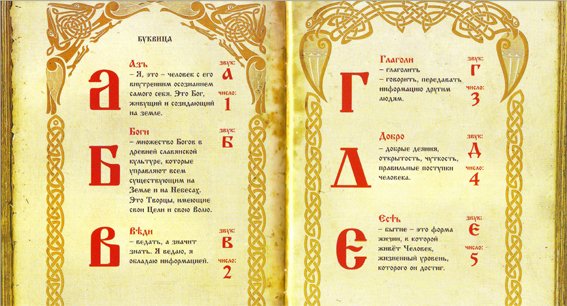 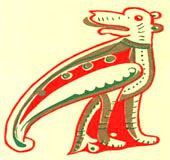 Буква «Аз»
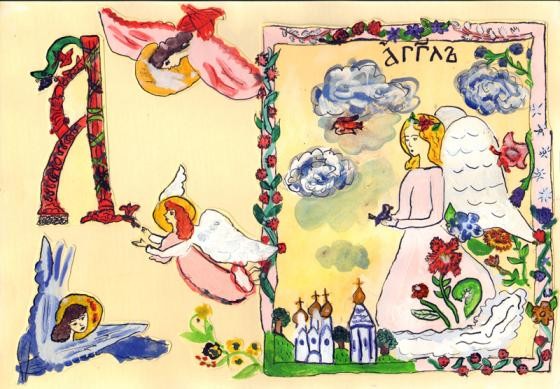 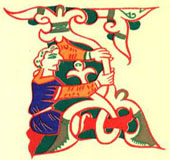 Буква «Буки»
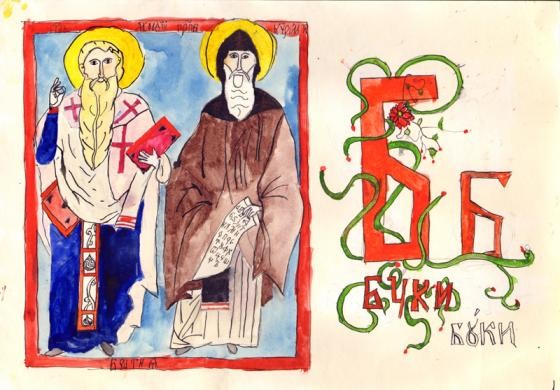 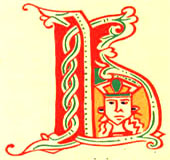 Буква «Веди»
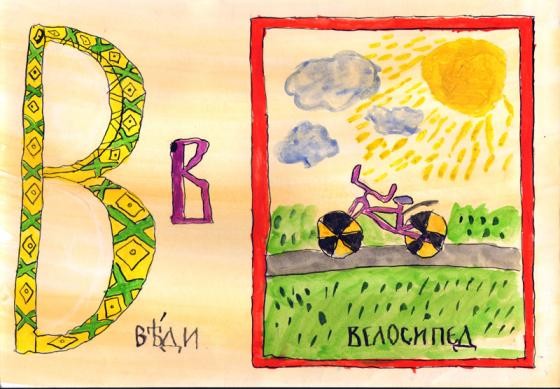 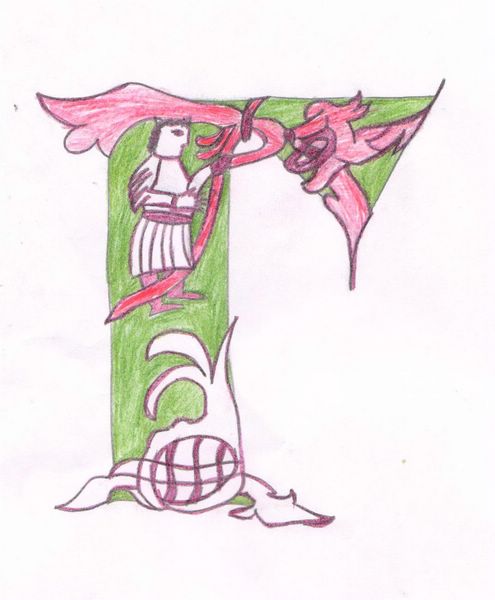 Буква «Глаголь»
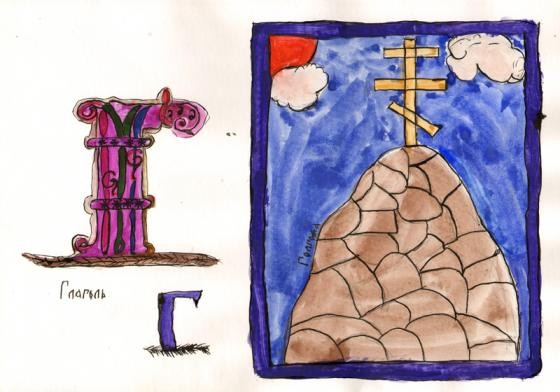 Буква «Добро»
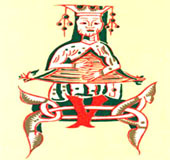 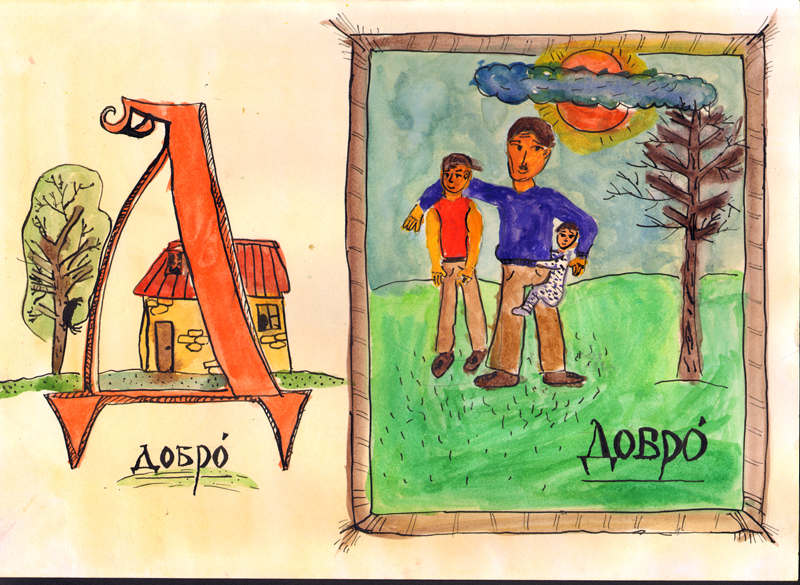 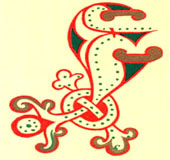 Буква «Есть»
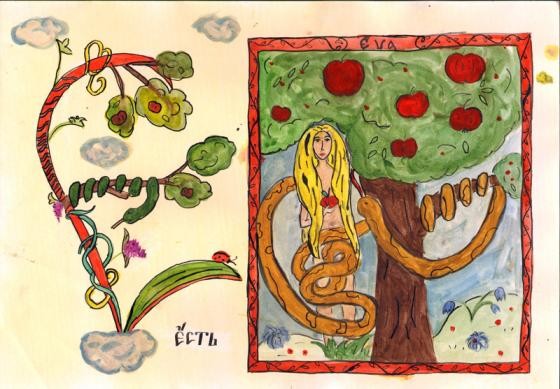 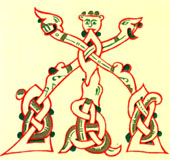 Буква «Живете»
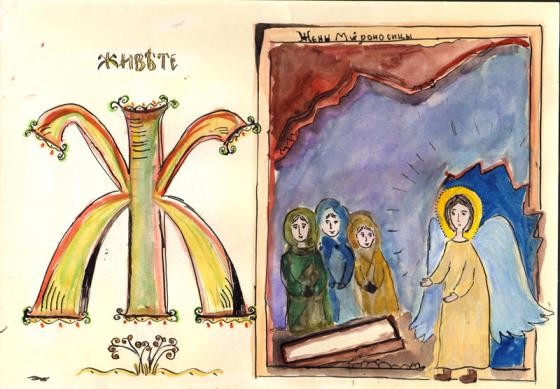 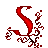 Буква «Зело»
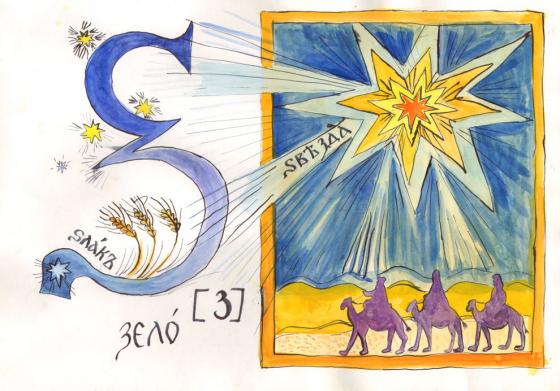 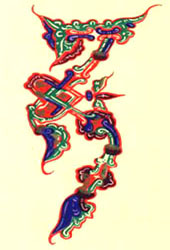 Буква «Земля»
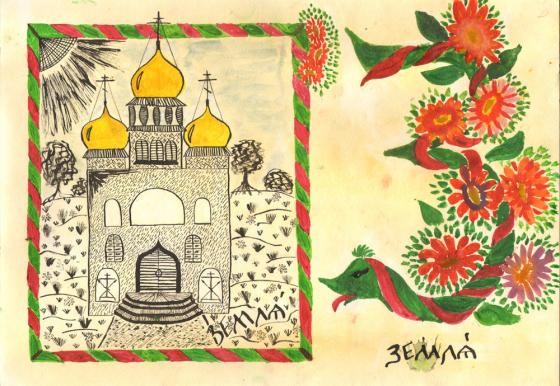 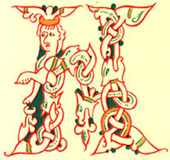 Буква "И"
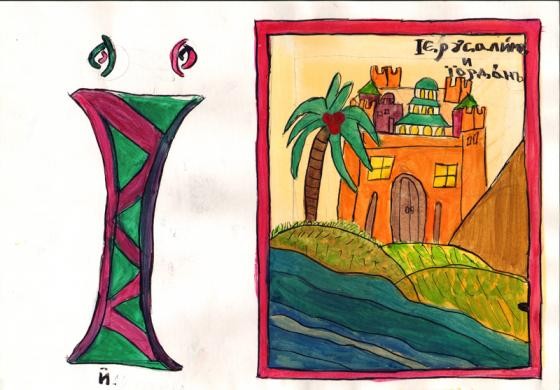 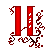 Буква «Иже»
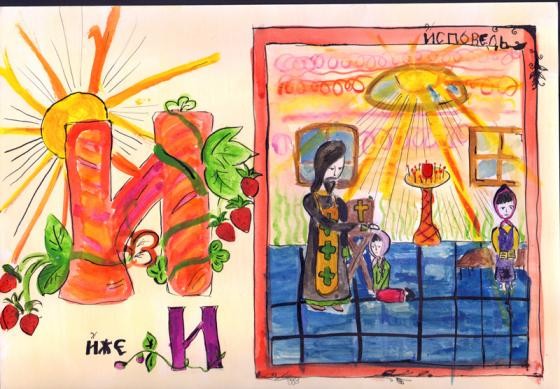 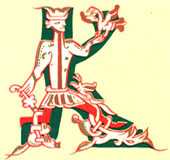 Буква «Како»
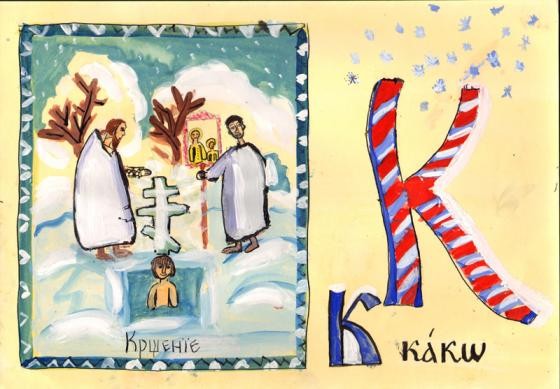 Буква «Люди»
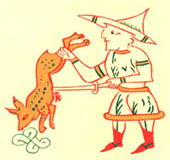 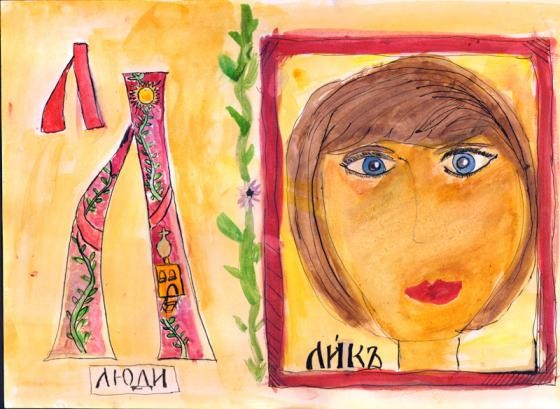 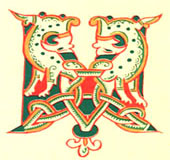 Буква «Мыслите»
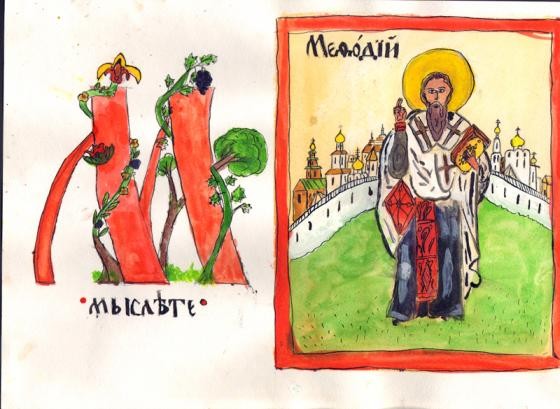 Буква «Наш»
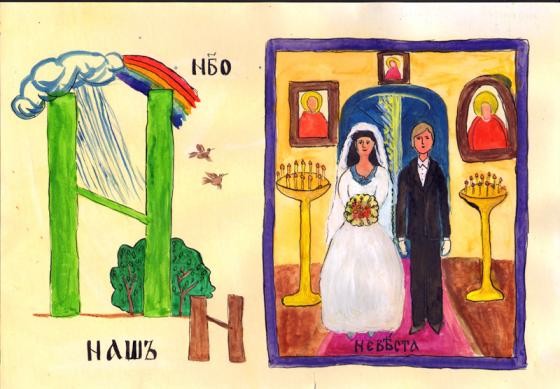 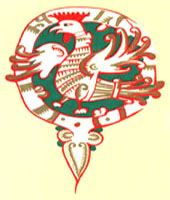 Буква «Он»
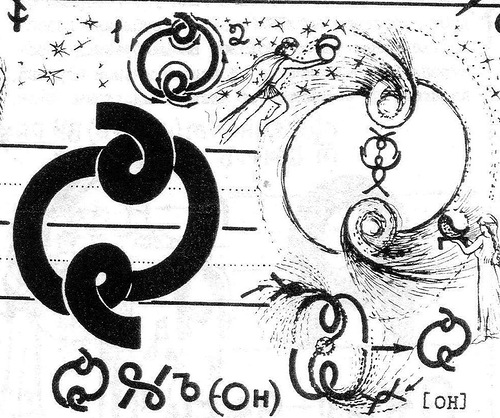 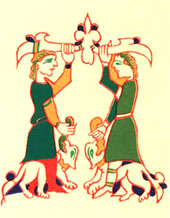 Буква «Покой»
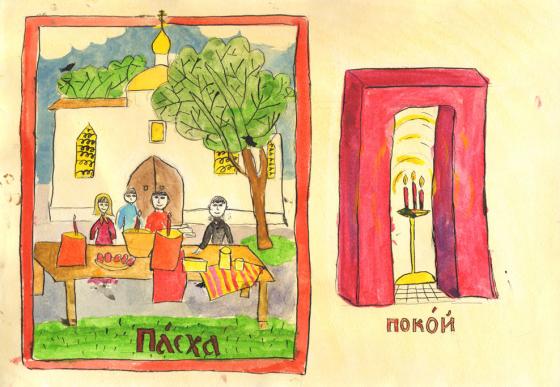 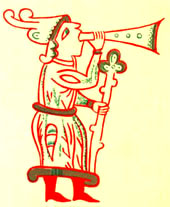 Буква «Рцы»
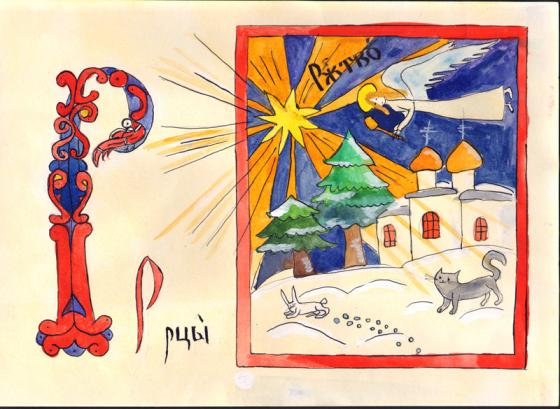 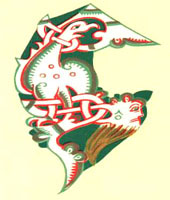 Буква «Слово»
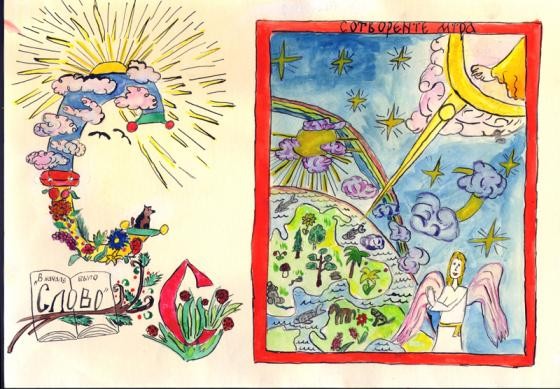 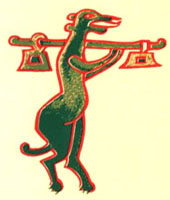 Буква «Твердо»
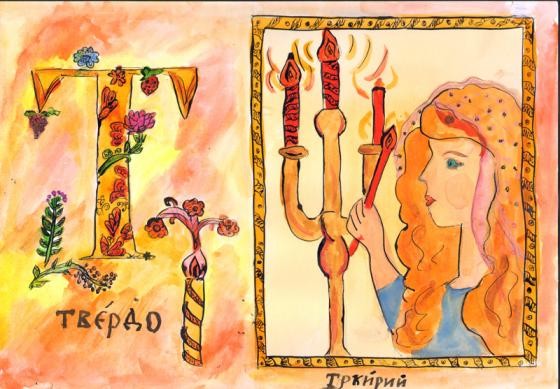 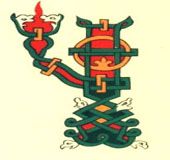 Буква «Ук»
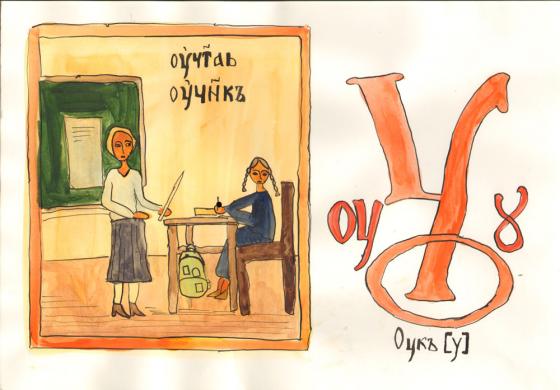 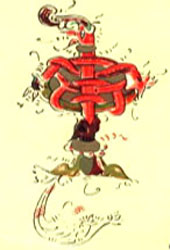 Буква «Ферт»
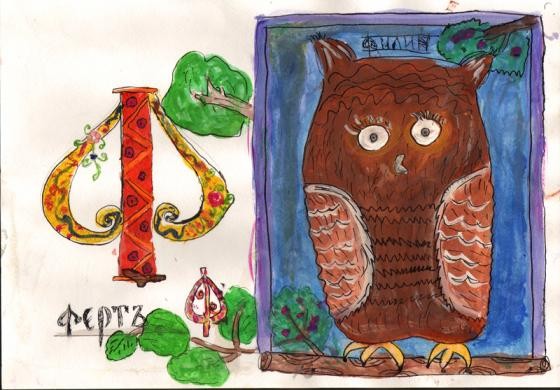 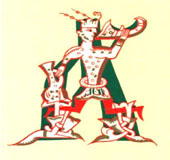 Буква «Хер»
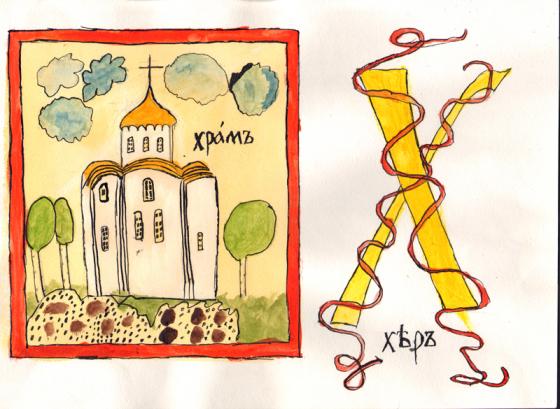 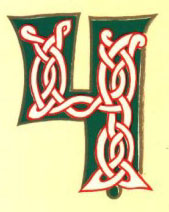 Буква «Цы»
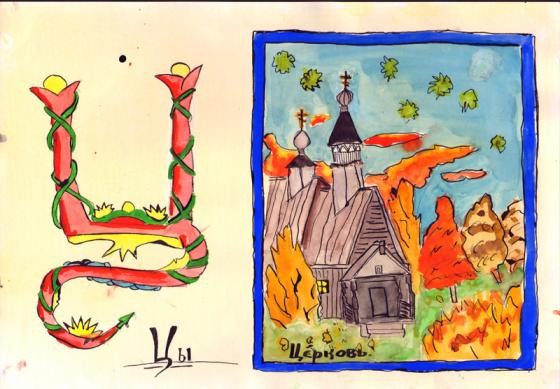 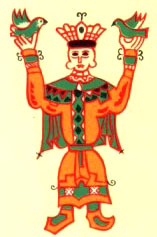 Буква «Червь»
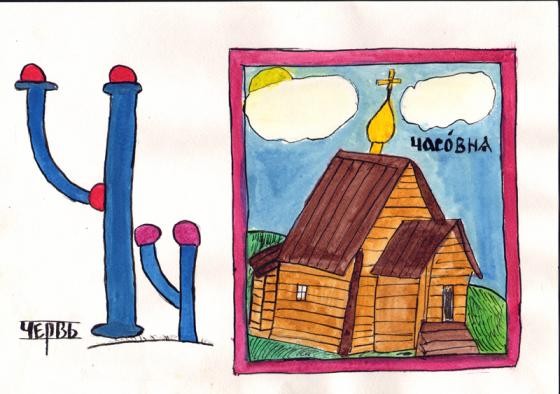 Буква «Ша»
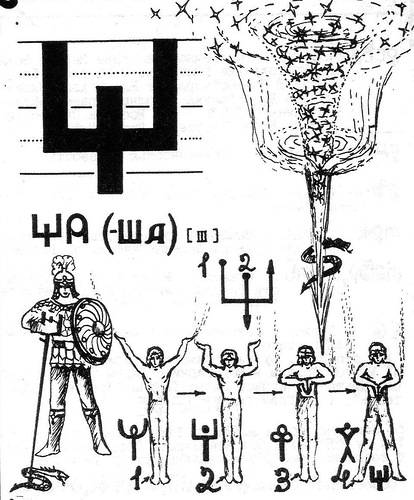 Буква «Ща»
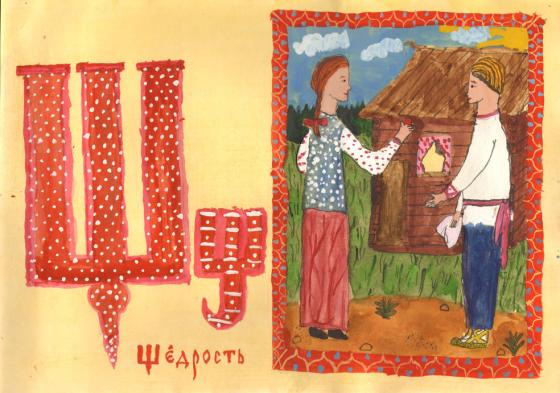 Буква «Ер»
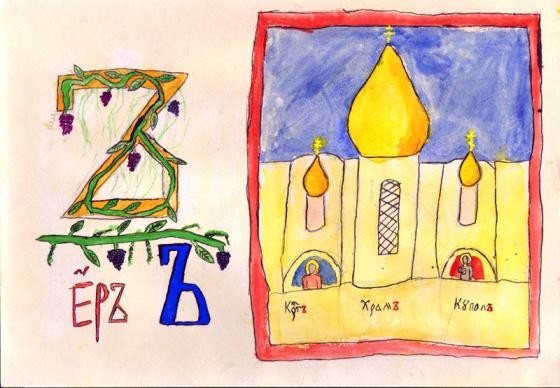 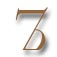 Буква «Еры»
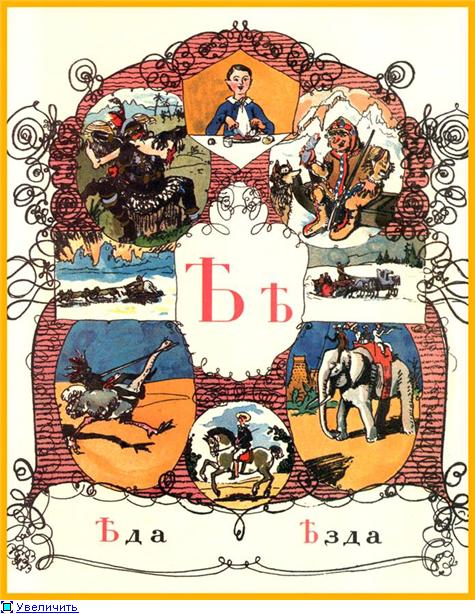 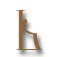 Буква «Ерь»
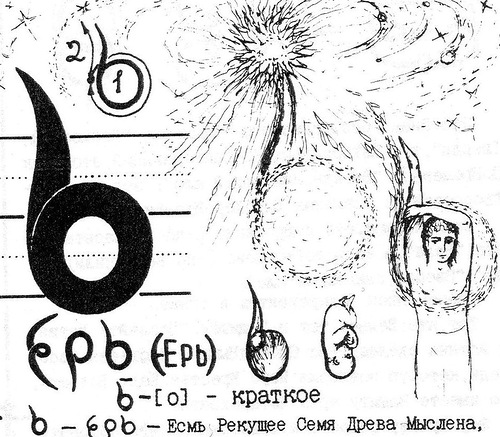 Буква «Юсь»
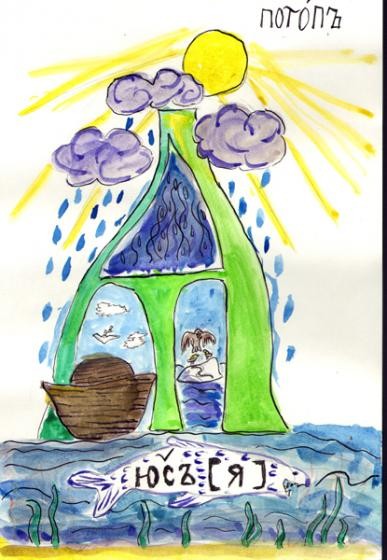 Буква «Ять»
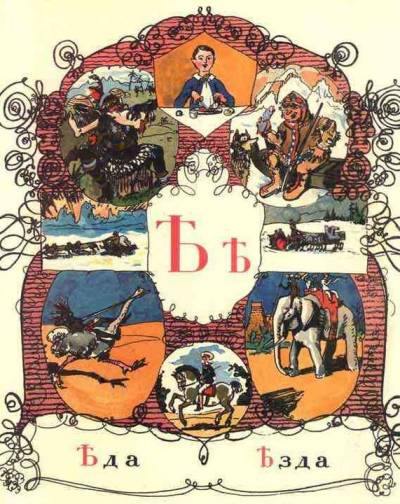 Самая дорогая буква
Жилъ-былъ котъ, онъ елъ бутербродъ.




	Погубит всех и всего этот тунеяд Ъ…на хвосте русских слов: он пожирает более 8 % времени и бумаги, стоит России ежегодно более 400000 рублей, а какую приносит ей выгоду или честь?
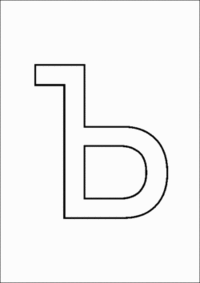 «Азъ буки веде. Глаголъ добро есте. Живите зело, земля, и, иже како люди, мыслите нашъ онъ покои. Рцы слово твердо – укъ фърътъ херъ. Цы, черве, шта ъра юсъ яти». Один из вариантов перевода этого текста таков: «Я знаю буквы: письмо это достояние. Трудитесь усердно, земляне, как подобает разумным людям – постигайте мироздание! Несите слово убеждённо: знание – дар Божий! Дерзайте, вникайте, чтобы сущего свет постичь!». Это своеобразная тайнопись, послание всем живущим на земле славянам, учение о том, как надо жить, чтобы сохранить себя и жизнь на земле.